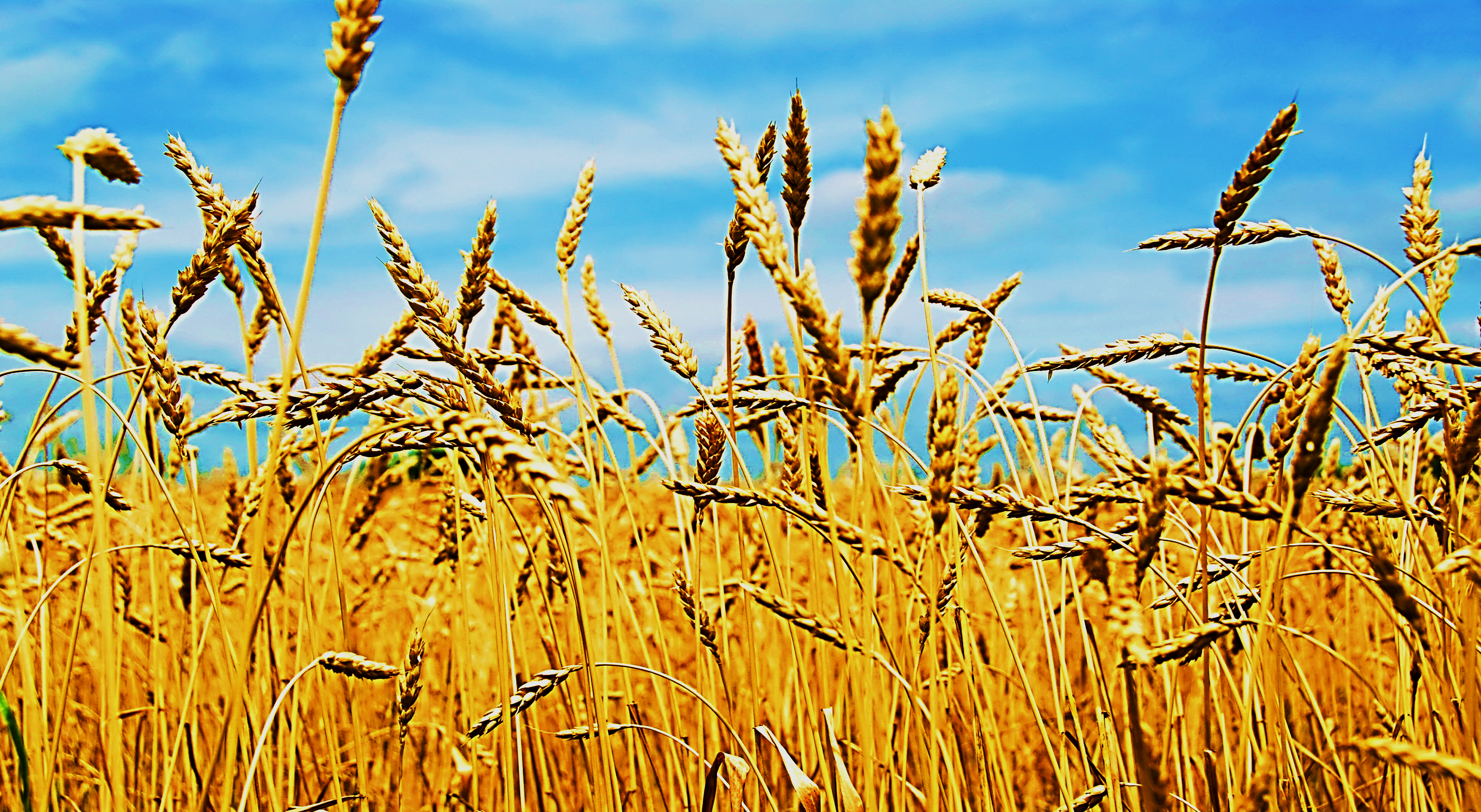 ХЛЕБ – ВСЕМУ ГОЛОВА!
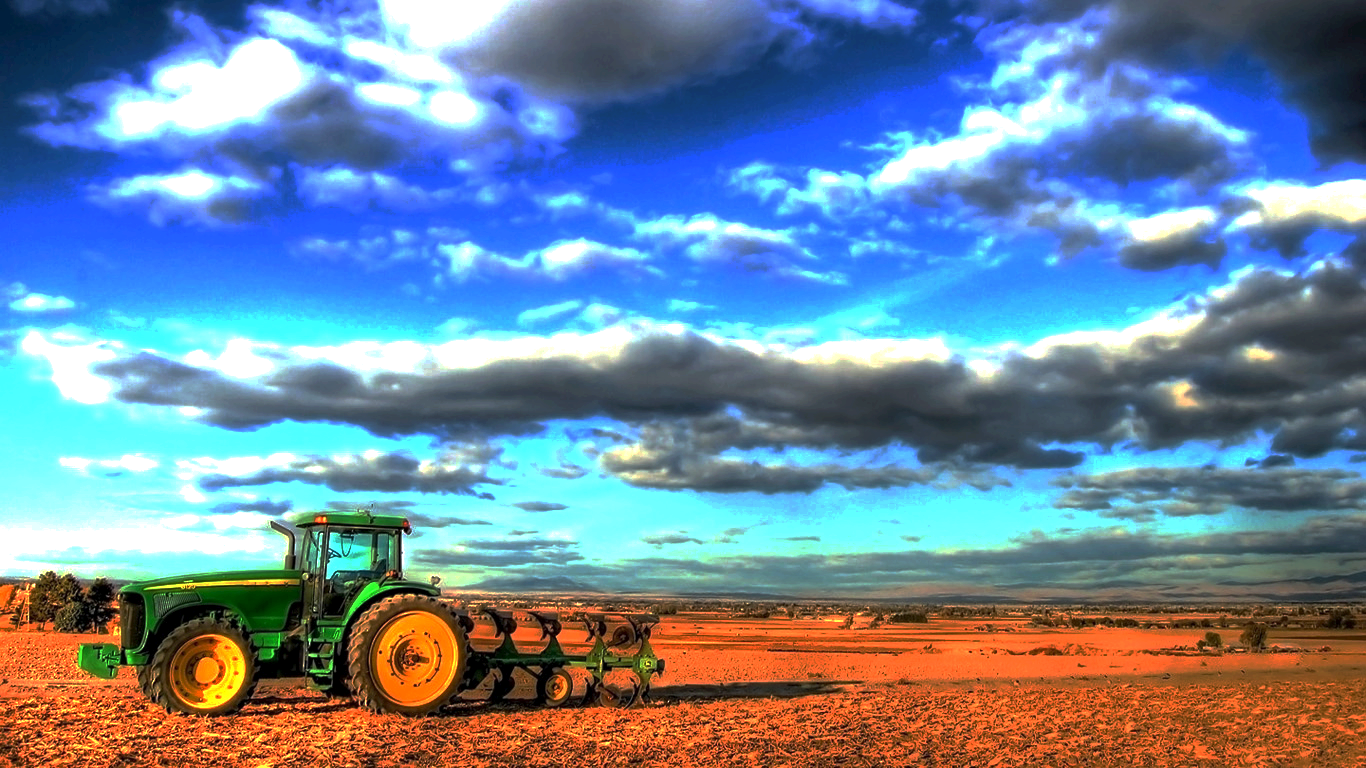 Весной специальным трактором пашут землю и сеют пшеницу в землю.
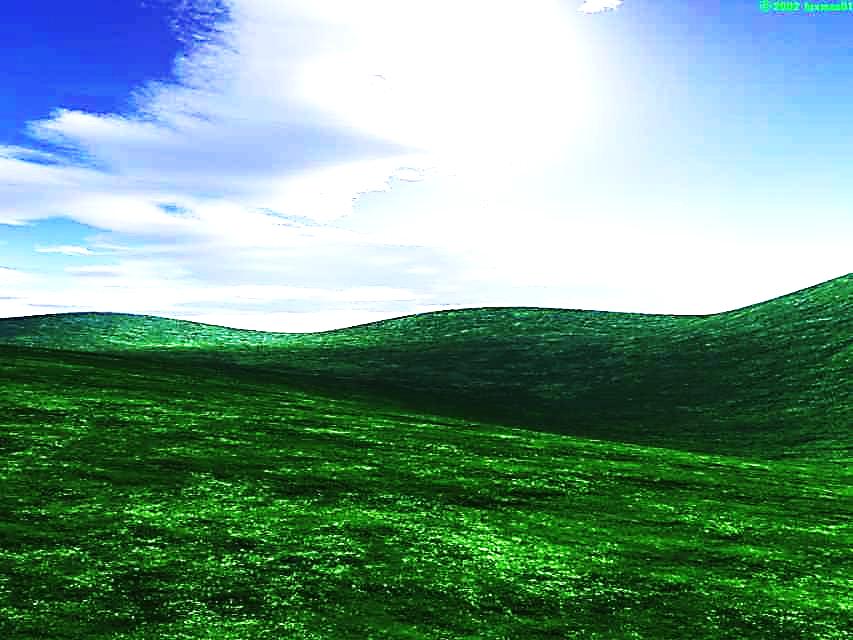 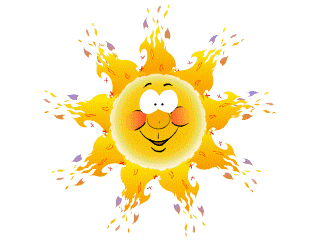 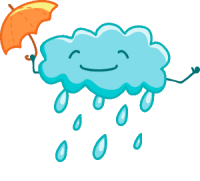 Солнце светит, дождик идет. Вскоре на полях появляются зеленые ростки- всходы.
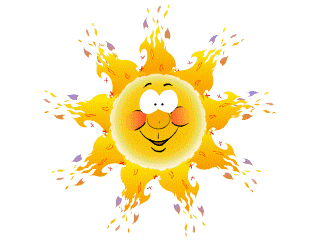 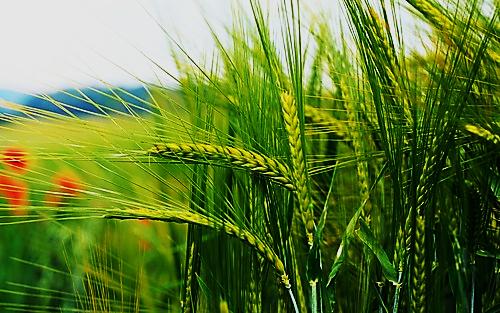 Летом вырастают колоски, а в них много-много зерен.
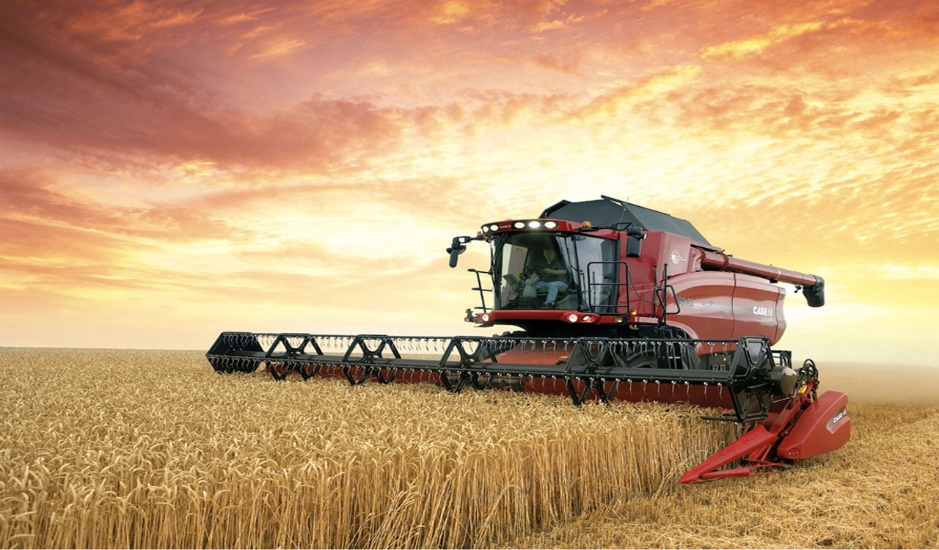 Осенью пшеница созревает и колоски убирают машинами- комбайнами.
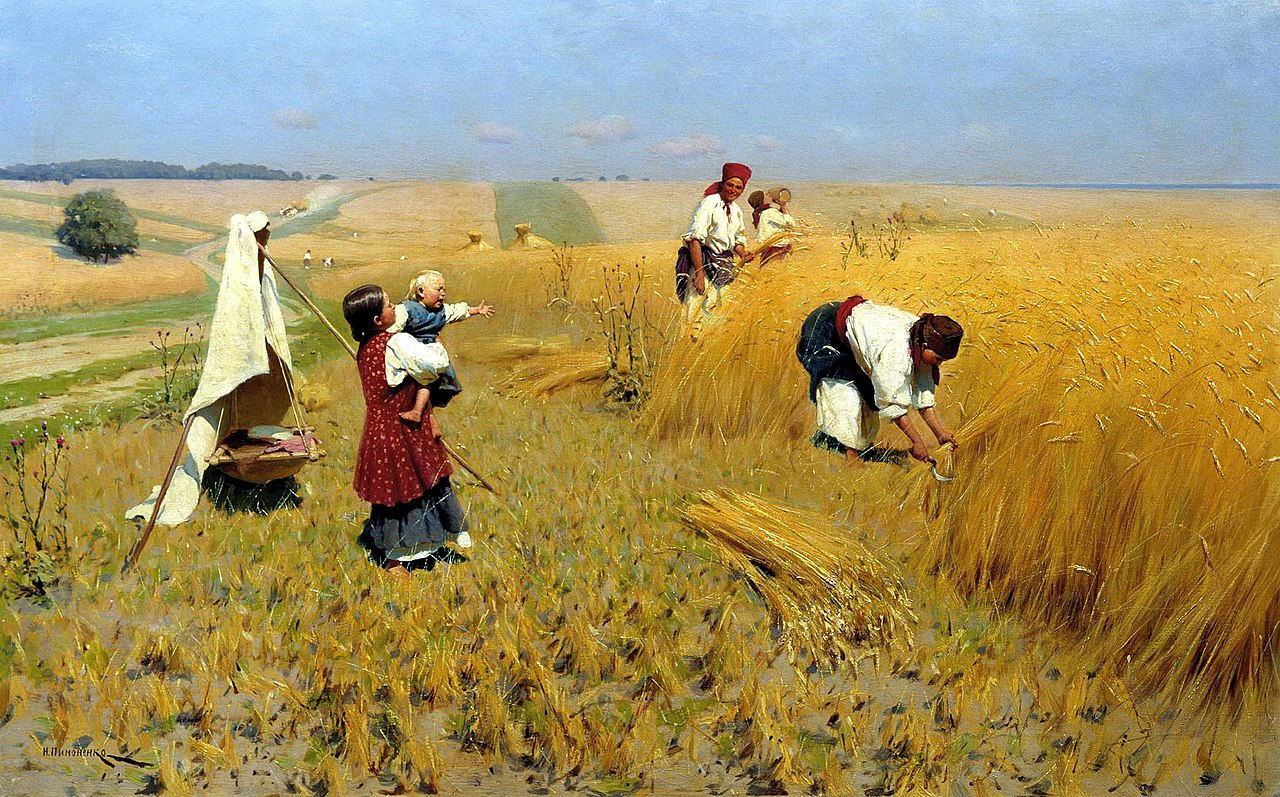 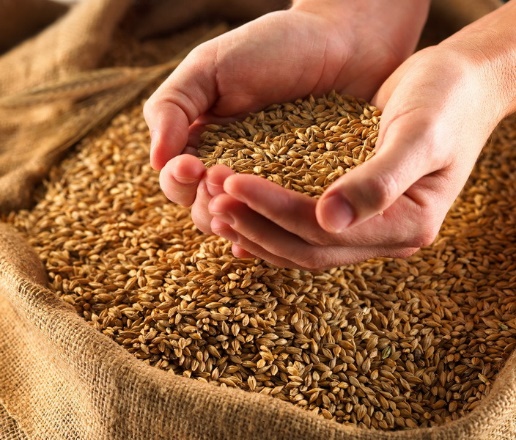 Зернышки достают из колосков- обмолачивают. Вот как много получается зерна.
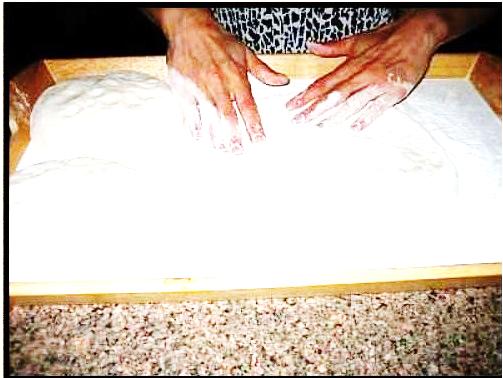 Затем зерно перетирают- мелят и получают муку. В муку добавляют воду и другие продукты и замешивают тесто.
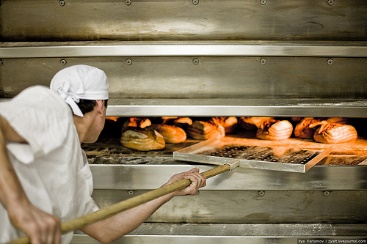 Из теста лепят хлеб, булочки или лепешки. Тесто кладут в формочки и выпекают в печи или в духовке.
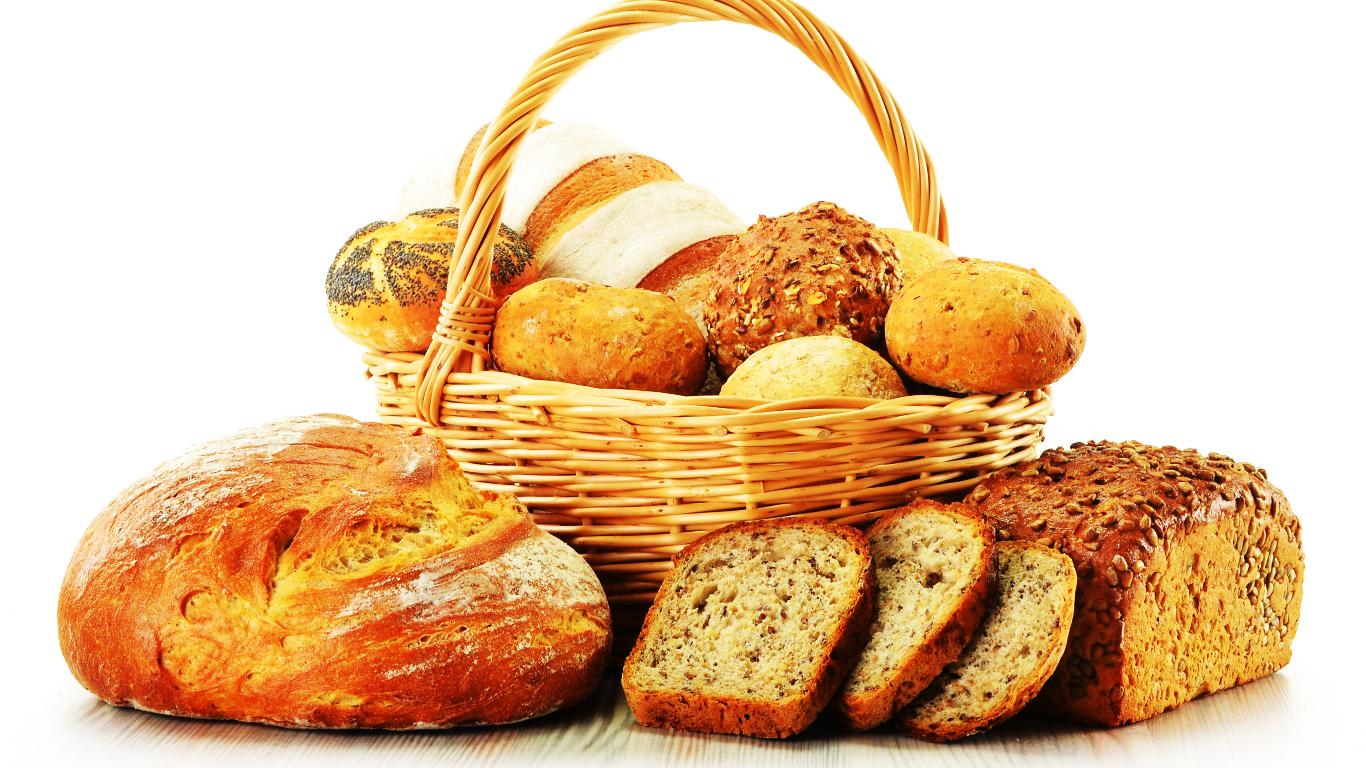 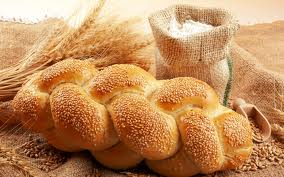 Худ обед коли хлеба …
НЕТ
Бьют меня палками, 
Мнут меня камнями, 
Держат меня в огненной пещере, 
Режут меня ножками. 
За что меня губят? 
За то, что любят! 
(Хлеб) 


Золотист он и усат. 
В ста карманах – сто ребят! 
(Колос)
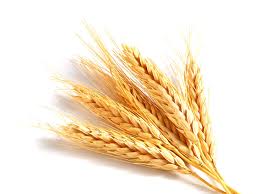 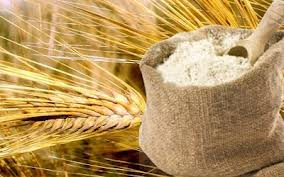 Без печки холодно – без хлеба  …
ГОЛОДНО
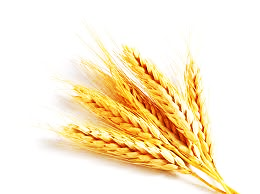 Без соли не вкусно, без хлеба …
НЕСЫТНО
На одном большом заводе,Он - и не кирпичный вроде, В огнедышащей печиВыпекают кирпичи.Я кирпич купил в обед, Ведь к обеду нужен …
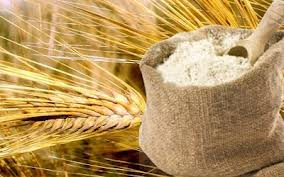 ХЛЕБ
Сытый считает звезды на небе, а голодный думает о …
ХЛЕБЕ
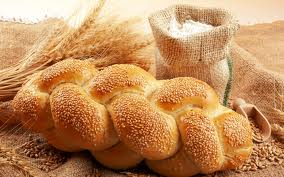 ХЛЕББЛОКАДНОГО ЛЕНИНГРАДА
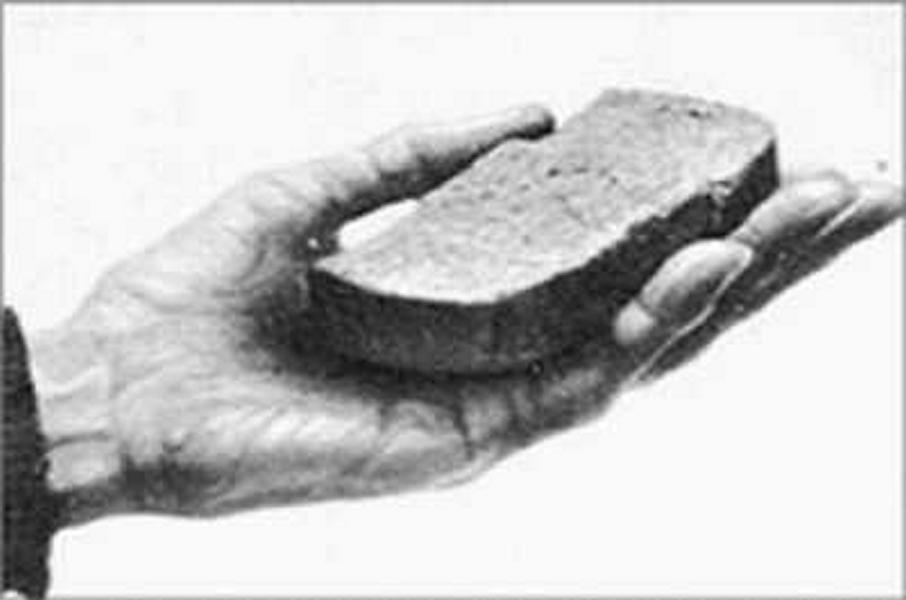 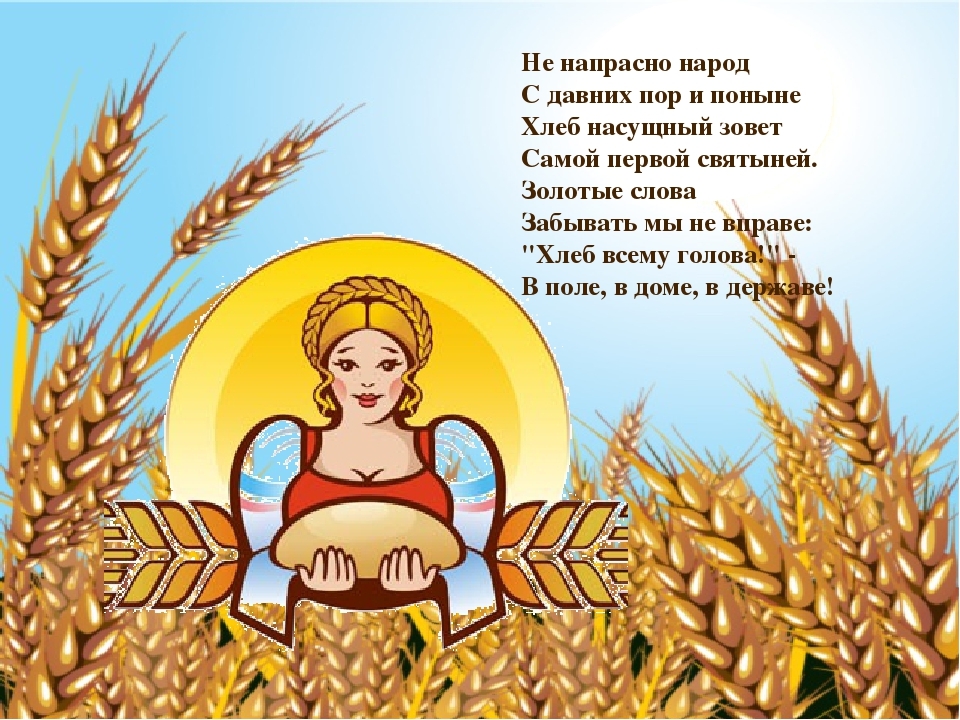